基礎プログラミング演習2
復習
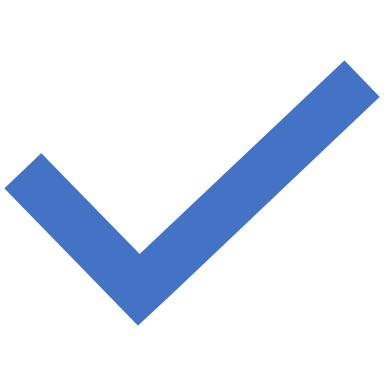 このスライドの目標
JavaScriptとHTMLの結び付けについて理解する
id, class, tagを指定して任意のHTML要素（タグ）を取得・操作する
第4回課題3に関する解説
モンテカルロ法による円周率の求め方について理解する
JavaScriptとHTMLの結び付け(1) -原則-
HTMLの要素（タグ）には、idやclassをつけることができる。
idやclassを指定することで、HTML中の任意のタグをJSで扱うことができる（例えば、任意のタグのスタイルを変える等）
idはHTML文書中で被ってはならない。逆に、classは複数のタグをグルーピングするために付与されるので、被ってもよい。
JavaScriptとHTMLの結び付け(2) -id-
idは、複数のタグからただ一つのタグを識別するために付与される識別子。一つの文書（Webページ）中でかぶってはならない。
idが付与されたタグを取得するには、document.getElementById(…)を用いる。
.innerHTMLは開始タグと終了タグの間（タグに挟まれた部分）を表す。
.valueは、当該のタグのvalue属性を表す（テキストボックスなら入力された文字列）。
HTML中から任意のタグを一つだけ拾ってくる点に注意。

（例）
<p id=‘p01’>ここは段落です。</p>
<input type=‘button’ value=‘click’ onclick=‘showContent();’>
function showContent(){
	let ele = document.getElementById(‘p01’);  //id(p01)が付与されたタグを変数eleに代入
  	alert(ele.innerHTML);		//「ここは段落です。」が表示される。
}

*idは変数ではない。ここでは、eleが変数で、p01というidが付与されたタグのタグに挟まれた部分が代入されている。
JavaScriptとHTMLの結び付け(3) –class-
classは、HTML中の任意のタグを複数グループ化するために付与される。
idと異なり、一つの文書中で同じクラス名を複数のタグに付与することができる。
また、半角スペースで区切って、１つの要素に複数のクラスを適用することもできる。
classが付与されたタグを取得するには、document.getElementsByClassName(…)を用いる。
取得したタグは複数である可能性があるため、配列になっている点に注意。
JavaScriptとHTMLの結び付け(4)
<p class=‘important’>大事な段落</p>
<p class=‘important’>ここも大事な段落</p>
<p>あまり大事でない段落</p>
<input type=‘button’ value=‘click’ onclick=‘showContents();’>

function showContents(){
	let eles = document.getElementsByClassName(‘important’);
	alert(eles[0].innerHTML);//「大事な段落」が表示
	alert(eles[1].innerHTML);//「ここも大事な段落」が表示
}
JavaScriptとHTMLの結び付け(5) –tag-
任意のタグを直接指定することも可能。
document.getElementsByTagName(…)を用いる。

（例

<h1>みだし</h1>
<p>hoge</p>
<p>hogehoge</p>
<input type=‘button’ value=‘click’ onclick=‘showContents2();’>

function showContents2(){
	let eles = document.getElementsByTagName(‘p’);
	alert(eles[0].innerHTML); //「hoge」が表示
	alert(eles[1].innerHTML); //「hogehoge」が表示
}
第4回の課題3についての解説	(1)
指定したclassのタグについて、背景色を変える問題。
ボタンをクリックするたびに、一旦全てのタグの背景色を透明にする必要がある。
そのために、全てのpタグの背景色を透明（transparent）にするreset()関数を定義し、ボタンをクリックすると最初に実行されるようにする。
第4回の課題3についての解説	(2)
<p class=‘aaa bbb’>要素１</p>
<p class=‘ccc’>要素2</p>
<p class=‘aaa ccc’>要素3</p>

<input type=‘button’ value=‘aaa bbbが含まれるタグの色を赤にする’ onclick=‘changeBgColor1();’>
<input type=‘button’ value=‘cccが含まれるタグの色を赤にする’ onclick=‘changeBgColor2();’>

function reset(){
	//全てのpタグの背景色を透明にする処理
}

function changeBgColor1(){
	reset(); //まず、全てのpタグの背景を透明にして・・
	//classが「aaa bbb」のタグの背景色を赤にする処理
}

function changeBgColor2(){
	reset(); //まず、全てのpタグの背景を透明にして・・
	//classが「ccc」のタグの背景色を赤にする処理
}
第4回の課題3についての解説	(3)
任意のidが付与されたタグの背景色を赤に変えるには？

document.getElementById(...).style.backgroundColor = ‘red’;
あるいは、
let ele = document.getElementById(…);
ele.style.backgroundColor = ‘red’;

classの場合は？

document.getElementsByClassName(…)[部屋番号].style.backgroundColor = ‘red’;
あるいは、
let eles = document.getElementsByClassName(…);
eles[部屋番号].style.backgroundColor = ‘red’;

classは複数のタグに付与される可能性がある。そのため、同じclass名であっても、何番目に出現したタグかを[]内に指定する必要がある（部屋番号）。

部屋番号は0から始まる点に注意。
モンテカルロ法によるπの近似(1)
乱数を使ったシミュレーションを繰り返すことで近似解を得る手法。
一辺の長さ2の正方形と、それに内接する半径1の円を考える。
ランダムにN個の点を正方形内に打つ。
円の内部に入った点の数をkとする。
半径1の円の面積はπである（πrの2乗）。
一辺の長さが2の正方形の面積は4である。
Nが十分に大きい時、Nとkの比は正方形の面積と円の面積の比に近似する。
つまり、N:k ≒ 4:π
ゆえに、πはほぼ、4k/N
モンテカルロ法によるπの近似(2)
Nを試行回数（点を四角の中に打った回数）、kをその中で円の内部に入った回数とする。その時、円周率の近似値は次の手順で求められる。

1)kを0にする。
  2) 1×1の範囲のランダムな点(x,y)に点を打つ。
 	Math.random()を使い、変数x, yに代入。
  3) 三平方の定理を使い、点の原点からの距離(Math.sqrt(x2+y2)が1以下ならkに1加える。（ヒント：不等式の両辺を二乗しても同じなので、x2+y2が1以下であれば良い。）
  4) 2〜3をN回繰り返す。
  5) 1/4円の面積はπr2/4で、上記の場合r=1なのでπは4k/Nで求められる